证道
我的羊
听我的声音
证道：陈梁兆琪 师母
经文：约 10:14-15,22-33
[Speaker Notes: 请注意修改证道题目和讲员
标题为42正文字体66。]
证道
经文背景
耶稣用比喻说明祂是好的牧羊人，和祂跟羊的关系。
证道
约10:2-4，11，17-18“2那从门进去的才是羊的牧人。3看门的给他开门，羊也听他的声音。他按著名叫自己的羊，把羊领出来。4当他把自己的羊都放出来，就走在前面，羊也跟着他，因为牠们认得他的声音……11我是好牧人，好牧人为羊舍命……17为此，我父爱我，因为我把命舍去，好再取回来。18没有人夺去我的命，是我自己舍的；我有权舍弃，也有权再取回。这是我从我父所受的命令。”
证道
名字是一个称呼，也代表祂了解每一只羊的性情和全部。
诗23:1-3
耶和华是我的牧者，我必不致缺乏。
他使我躺卧在青草地上，领我在可安歇的水边。
他使我的灵魂甦醒，为自己的名引导我走义路。
带领：保证跟随祂的羊吃喝饱足，安全地活动和休息，带领羊走正确的路。
义路：到上帝面前。
证道
羊对牧羊人有绝对的信任和倚靠。
耶稣说祂愿意为羊舍命，祂有权舍弃，也有权再取回
祂能复活，有胜过死亡的能力，因为上帝赐他能力和命令。
你愿意耶稣作你人生的好牧人吗？你愿意耶稣成为你的带领者吗？
证道
约10:22-42，标题是：犹太人弃绝耶稣。
10:22-24“22在耶路撒冷有修殿节，是冬天的时候。23耶稣在行走。24犹太人围着他”
时间：修殿节
地点：殿里所罗门的廊下
人物：耶稣，还有犹太人
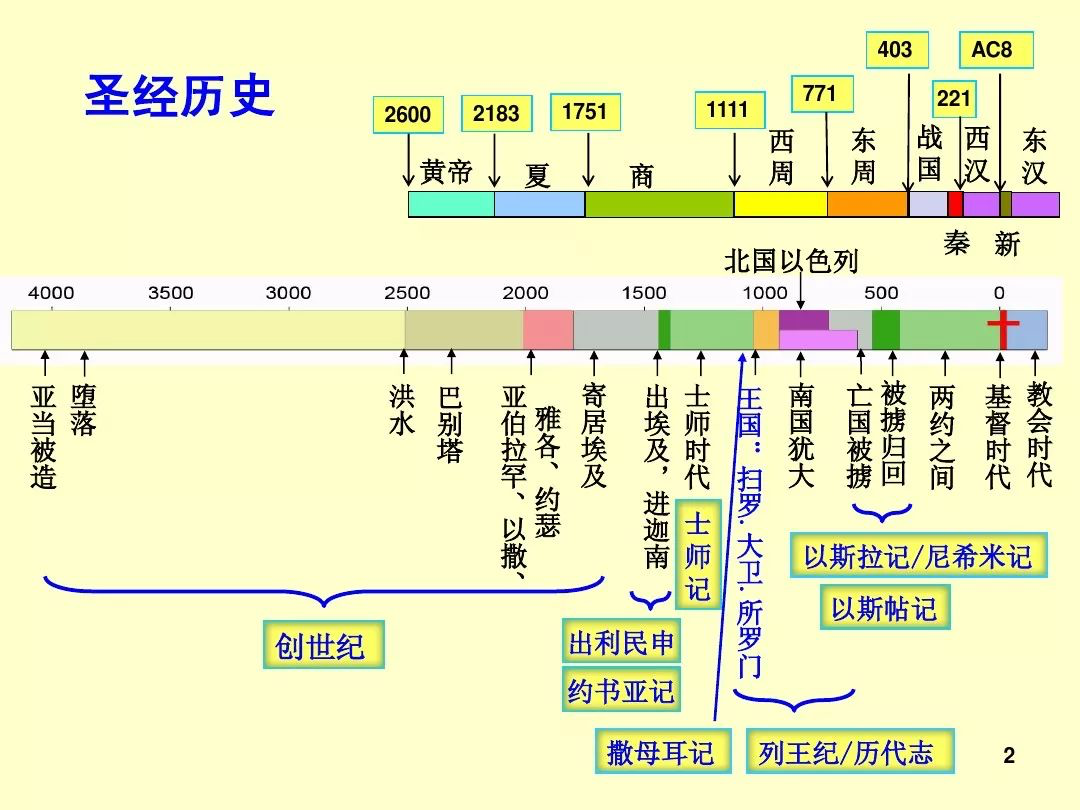 公元前165年
马加比起义
证道
修殿节：西元前165年，以色列地受叙利亚王朝的统治，安提阿古王下令百姓全部要希腊化，剥夺了以色列民的宗教和政治权利。圣殿的大祭司换了一个傀儡的祭司，查禁所有犹太的宗教活动，在圣殿祭坛上竖立宙斯神像。后来有一个祭司的五个儿子起义，成功地收复了圣殿，毁掉希腊神像，洁净祭坛，重新执行圣殿崇拜。
修殿节不单有宗教义意，还有脱离外族统治的政治义意。
证道
约10:26-27“但是你们不信，因为你们不是我的羊。我的羊听我的声音，我认识牠们，牠们也跟从我。”
耶稣透过行神迹表明自己的身份，还有很多人相信和跟从祂。
犹太人的不信：他们期待的基督，是一个威武强悍的勇士，能带领他们打杖推翻罗马政权，使他们脱离被外邦人统治。但耶稣不会这样做，所以耶稣不是他们“想要”的基督。
证道
信耶稣的意思是：
1.承认耶稣基督为救主；
2.接受耶稣基督为生命的主。
约10:4-5 “当他把自己的羊都放出来，就走在前面，羊也跟着他，因为牠们认得他的声音。羊绝不跟陌生人，反而会逃走，因为不认得陌生人的声音。”
跟随耶稣的人懂得分辨祂的声音，跟随祂，拒绝和逃避陌生的声音。
证道
跟随世界的声音
跟随自己的声音
我的羊听我的声音
耶稣行了很多神迹，神迹给人力量和信心，当我们愿意相信神迹，我们有信心去听耶稣的声音和跟随祂。
10:27-30“我的羊听我的声音，我认识牠们，牠们也跟从我。并且，我赐给他们永生；他们永不灭亡，谁也不能从我手里把他们夺去。我父所赐给我的比万有都大，谁也不能从我父手里把他们夺去。我与父原为一。犹太人又拿起石头来要打他……于是，他们又要捉拿他，他却从他们手中逃脱了。”
证道
耶稣是有能力的神
应许就是“你相信便会得到这份恩典”
上帝保守了耶稣逃脱了死亡的威胁。跟随耶稣的人也有神的保守，没有人能夺去这份平安。
约10:40-42 “ 耶稣又往约旦河的东边去，到了约翰起初施洗的地方，就住在那里。有许多人来到他那里，说：约翰没有行过一件神迹，但约翰所说有关这人的一切话都是真的。在那里，许多人信了耶稣。”
证道
耶稣说：我的羊听我的声音。
犹太人弃绝耶稣，因为他们只希望基督跟随自己的声音，他们不愿意跟随主的声音。
人都喜欢听自己和世界的声音，但仍活在恐惧、缺乏和不安之中。
愿耶稣的神迹给人力量，使我们有信心相信祂和跟随祂。帮助我们听主的声音，让耶稣作生命的主！